OUR COMMUNITY READS
How it all began….
How it all began….
Books from Birth
Reading in Lyons
Safe Schools Healthy Students
OBJECTIVES
Leave with a clear understanding of the Our Community Reads model
Appreciate the value and effectiveness of services already being offered
Understand the importance of engagement & outreach
Components of OCR
Pouring Gas on a Fire
…..Rationale, Resources & Program Structure
Program Success
Creative Partnerships
Strong Rationale & Clear Objectives
Well articulated model
Flexible funding streams
Program Success
Creative Partnerships
Strong Rationale & Clear Objectives
Well articulated model
Flexible funding streams
Early Childhood Think Tank (2012)
SSHS grant– Family Educator
25-35 people 
Represent a cross section of partners
Discussed essential questions 
Brainstormed program ideas
Partners
Lake Ontario ABCD
Literacy Volunteers
Head Start
Parent Teacher Associations 
Sodus Central School District
Sodus Community Library
SSHS
WayneCAP
Wayne County Dept. of Aging & Youth
21st Century Community Learning Centers
Wayne County Partnership for Strengthening Families (Fall 2013)
25+ organizations & schools
Academic Achievement Work Group
K-Ready
Attend 
College & Career Ready
Organize a K-Ready Forum
8 School Districts & a host of partners
Determine to do a survey….
2013 into 2014 …Very Messy….
SSHS is still going…
21st CCLC is starting up
Priority UPK grants are beginning
WCPSF is picking up steam
Derek is driving all over the place reading to children

BUT THERE WAS A COMMON FOCUS:  
Are the children ready for Kindergarten?
Program Success
Creative Partnerships
Strong Rationale & Clear Objectives
Well articulated model
Flexible funding streams
Kindergarten Questionnaire
Parent Education Level
Moved in Past 5 Years
Family Activity
Reading Material in Home
Parent/Adult Reads to Child
Parent Reading Habits
So we need a program….
That can be recognized across communities
That is approachable for a broad range of audiences
That builds foundational experiences for family literacy- 
enhancing background knowledge
increasing vocabulary
equipping parents with skills that can transfer to the home
Particularly comfortable for people without college experience
Program Success
Creative Partnerships
Strong Rationale & Clear Objectives
Well articulated model
Flexible funding streams
Library as the Hub
School as the Hub
OCR MODEL
Number of Participants….
Strong Center Allows for Growth
Specific populations
Additional services
Data collection
Fiscal sponsorship
Grant application

Example: Parenting Classes– OCR as an entry ramp to parenting classes.
Incredible Years
Evidenced Based Program
Infant, Toddler & Pre-K Versions
Available for parents, classroom teachers & teacher assistants
Builds a systems of supports and positive behaviors & a pyramid of support
Vignettes are viewed and discussed
A text book is provided for participants
I.Y. & E.G.G.Parenting Classes
28
Program Success
Creative Partnerships
Strong Rationale & Clear Objectives
Well articulated model
Flexible funding streams
Funding So Far….
Library & Literacy Volunteers Regular Budgets
UPK Allocation & Priority Grants
RACF Wayne County Endowment Fund
21st CCLC Grants
SSHS Grants
Fiscal Partnership– sponsorship from businesses
Individual donors
Foundation Aid,
Program Success
Creative Partnerships
Strong Rationale & Clear Objectives
Well articulated model
Flexible funding streams
Key Learning
Sometimes (maybe often)….
Academics can eclipse rather than enlighten
Schools are focused on school
Agencies frequent silos\
So…
Engagement is critical
Lead, do not wait to be led
How to Drive a Perfectly Good Honda Civic into the Ground
…or the work and its expansion
Stories of Success
Hula-Hoops, Yogurt and Frozen, Oh My!
…or what Our Community Reads looks like in Newark
Why it’s So Great
Promote Early Literacy
Book Ownership
Strengthen Community Connections
Exposing new faces to the wonders of the public library
Components of OCR
Library Events
PJ Storytimes, regular storytimes
General library programs you’re already doing
School Events
Open houses, standalone events, weekly school readers
Community Events
Local businesses and organizations
School and Community Events
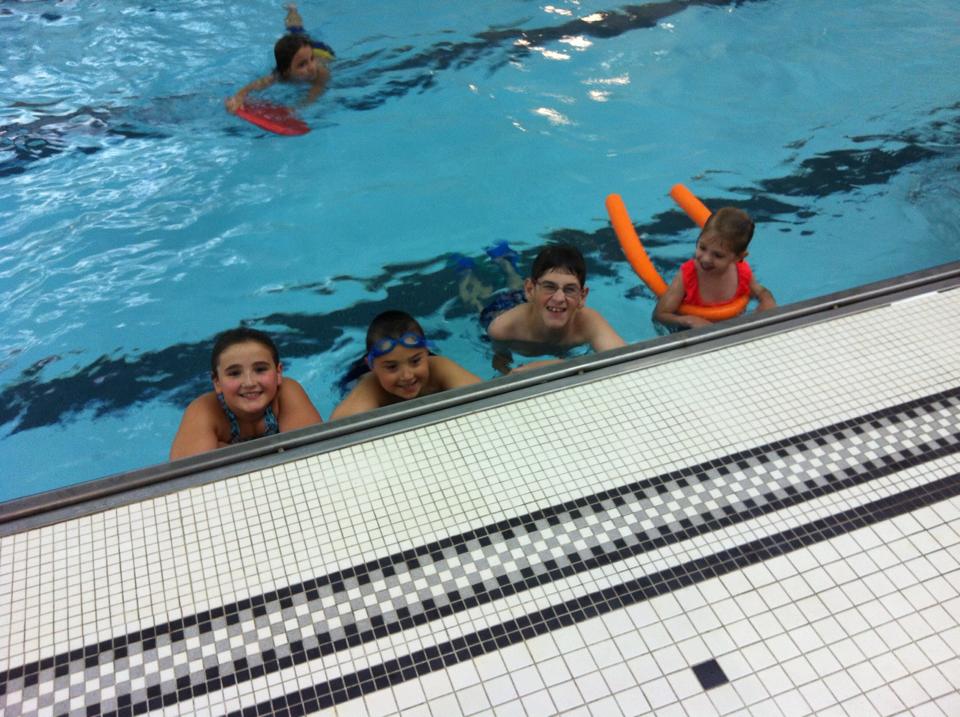 High School Pool Luau
Rosebowl Lanes
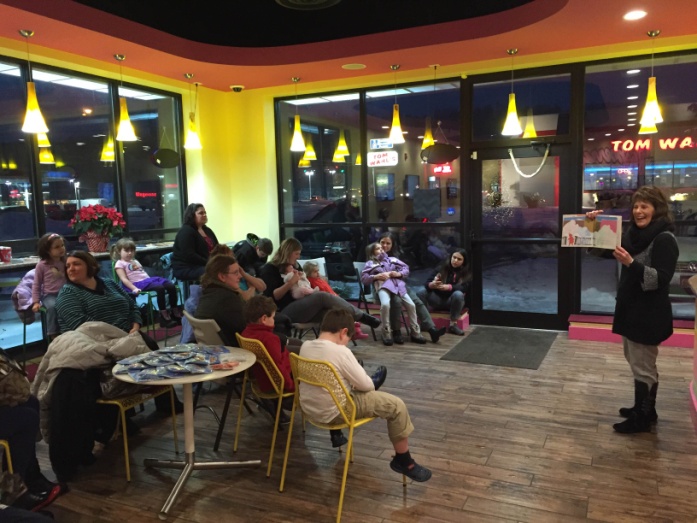 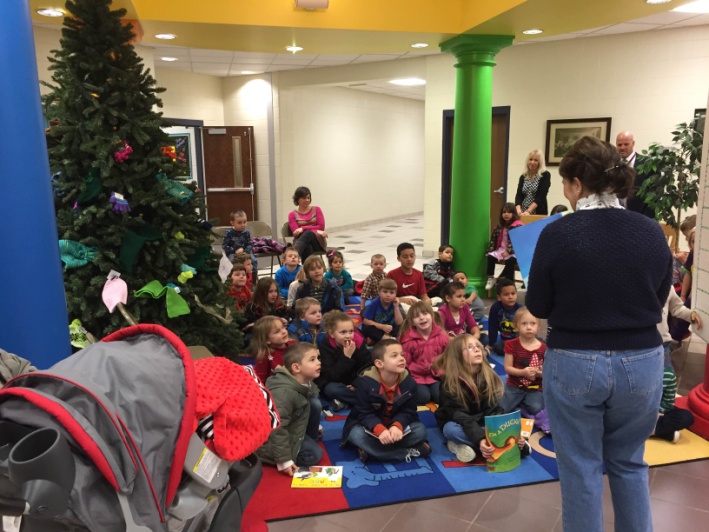 Raspberry’s Frozen Yogurt
Perkins School Grade Level Night
Simple Program Style
Simple is best!
Easy to organize and adapt to large/small crowds
Entice them with what’s important, leave out the bells and whistles
Storytime
Free Books
Craft/Activity
Snack (if possible)
Promotion
School Personnel
Rotary and other service clubs	
They value literacy and love volunteering
Chamber of Commerce
Mailings/Phone Calls
Sandwich Board
For month-long display at business sponsors
What You Need to Start OCR in Your Community
Team
Team Leader- coordinates it all and serves as the main contact person
Volunteers- brainstorm ideas, help plan and run programs, recruit sponsors/volunteers
Contacts at schools
Principals, Superintendent, Librarians, Teachers
Library programs 
You’re already doing these!
Books, craft supplies, snacks
Donations, Literacy Volunteers
Questions?
Feel free to contact us!
Krystina Hardter
Youth Services Director
Newark Public Library
khardter@pls-net.org
Caitlin Simonse
Youth Services Librarian
Newark Public Library
csimonse@pls-net.org